Herbstveranstaltung Unternehmen VerantwortungFachkräftemangel als Change
Karin Lewis, Bereichsleiterin Arbeitsmarkt
Informationen WAS wira Luzern
5‘132
28. November 2022
Seite 2
Informationen WAS wira Luzern
Langzeitentwicklung Stellensuchende / Arbeitslose  Kanton Luzern
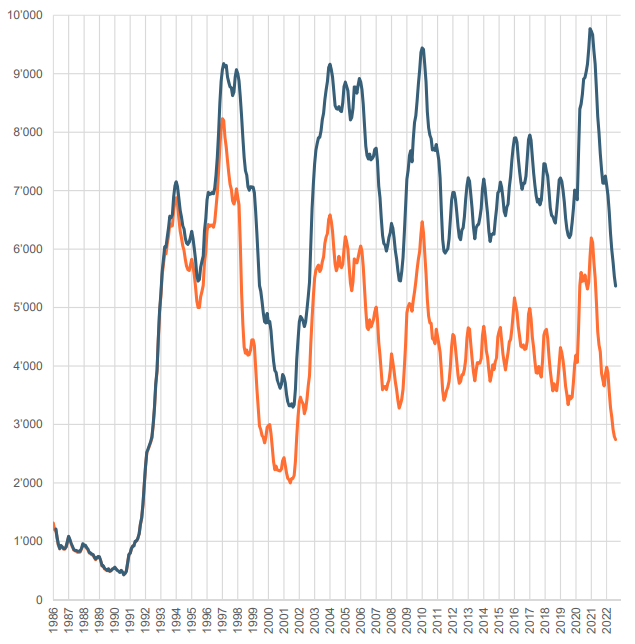 28. November 2022
Seite 3
Informationen WAS wira Luzern
Integration von Stellensuchenden als Lösungsansatz gegen den Fachkräftemangel?
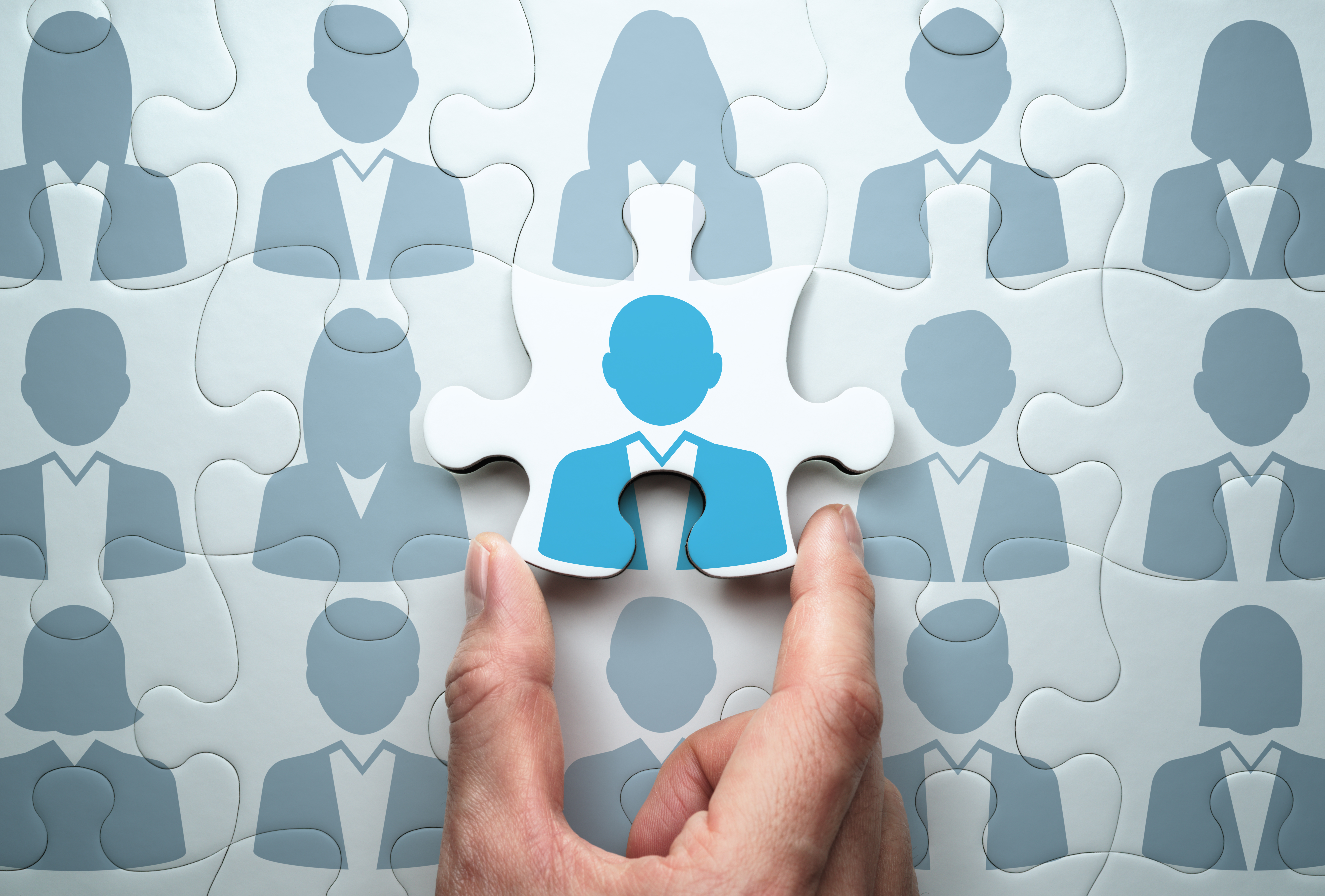 28. November 2022
Seite 4
Informationen WAS wira Luzern
Skills als Erfolgsfaktor für die erfolgreiche Vermittlungstätigkeit
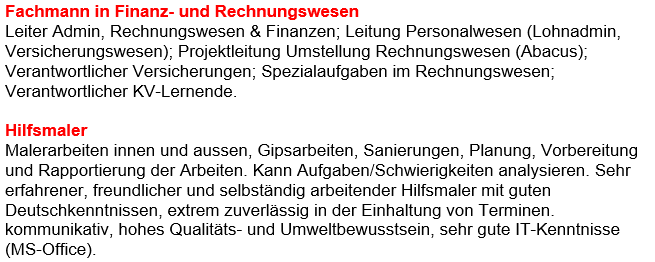 28. November 2022
Seite 5
Informationen WAS wira Luzern
Best practice - Erfolgsgeschichte
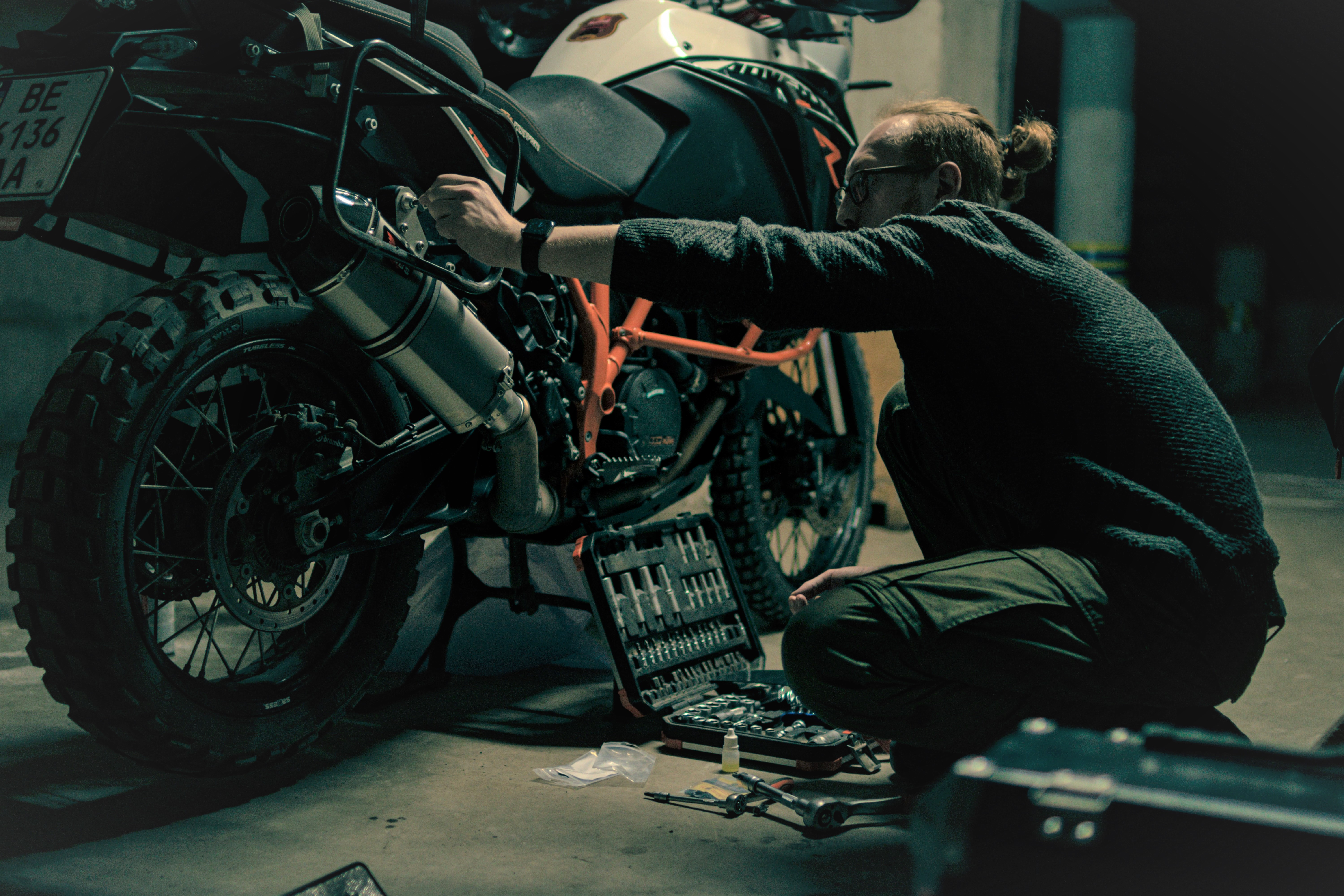 28. November 2022
Seite 6
Informationen WAS wira Luzern
Unser Angebot für Unternehmen
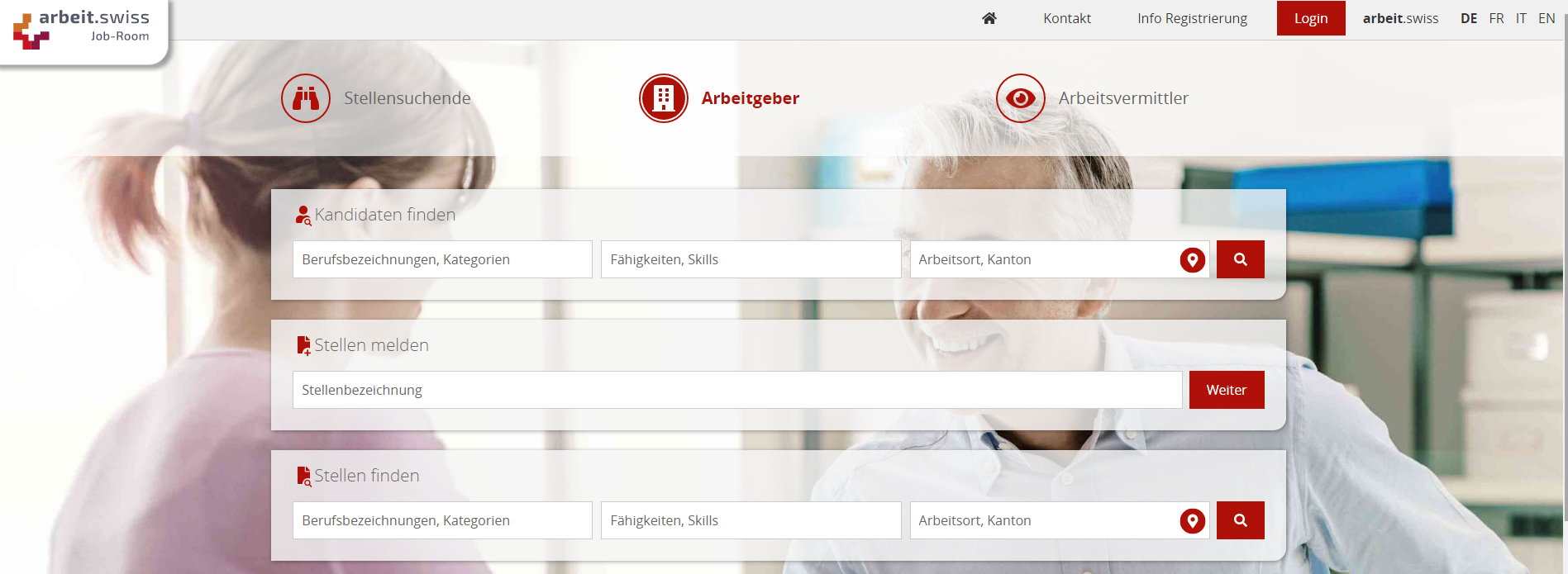 28. November 2022
Seite 7
Besten Dank


Fragen?
28. November 2022
Seite 8